Biotechnology
Artificial Selection
https://www.youtube.com/watch?v=IDN-QeVhQTc
Recent techniques
Knocking out genes to see what they do

Duplicating genes

Inserting recombinant DNA

Synthetic organisms
Knocking out genes to see what they do
http://io9.com/the-strange-history-of-how-a-gene-was-named-sonic-hedg-1691732678
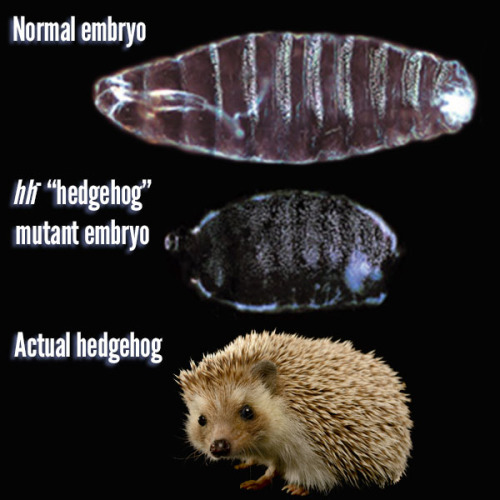 http://www.theguardian.com/science/2011/oct/26/sonic-hedgehog-gene
Duplicating genes
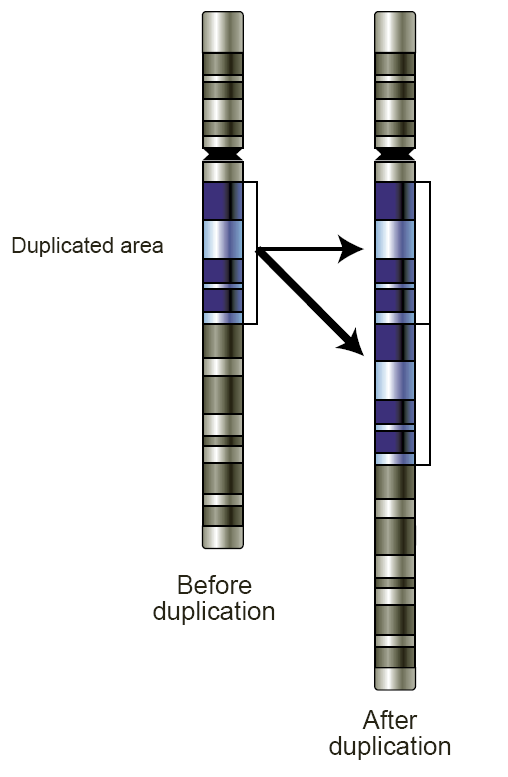 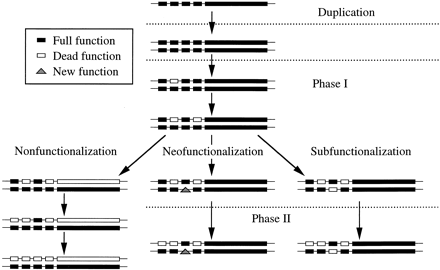 Recombinant DNA
Recombinant DNA (rDNA) molecules are DNA molecules formed by laboratory methods of genetic recombination (such as molecular cloning) to bring together genetic material from multiple sources, creating sequences that would not otherwise be found in the genome.
Recombinant DNA
https://www.youtube.com/watch?hl=en-GB&v=x2jUMG2E-ic&gl=GB 

SPIDERGOATS!

https://www.youtube.com/watch?v=yvEhfDEFusM 
https://www.youtube.com/watch?v=B0zT9CN3-50
Synthetic Organisms
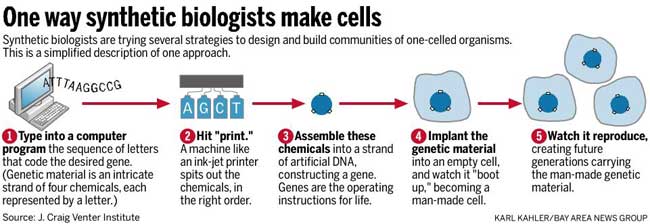 http://biobuilder.org/teacher-resources/
And finally…..epigenetics
https://www.youtube.com/watch?v=qklq33KsQVI 
https://www.youtube.com/watch?v=67VVkKB9hxs